Prima segnalazione dei casi di (presunto) bullismo e vittimizzazione
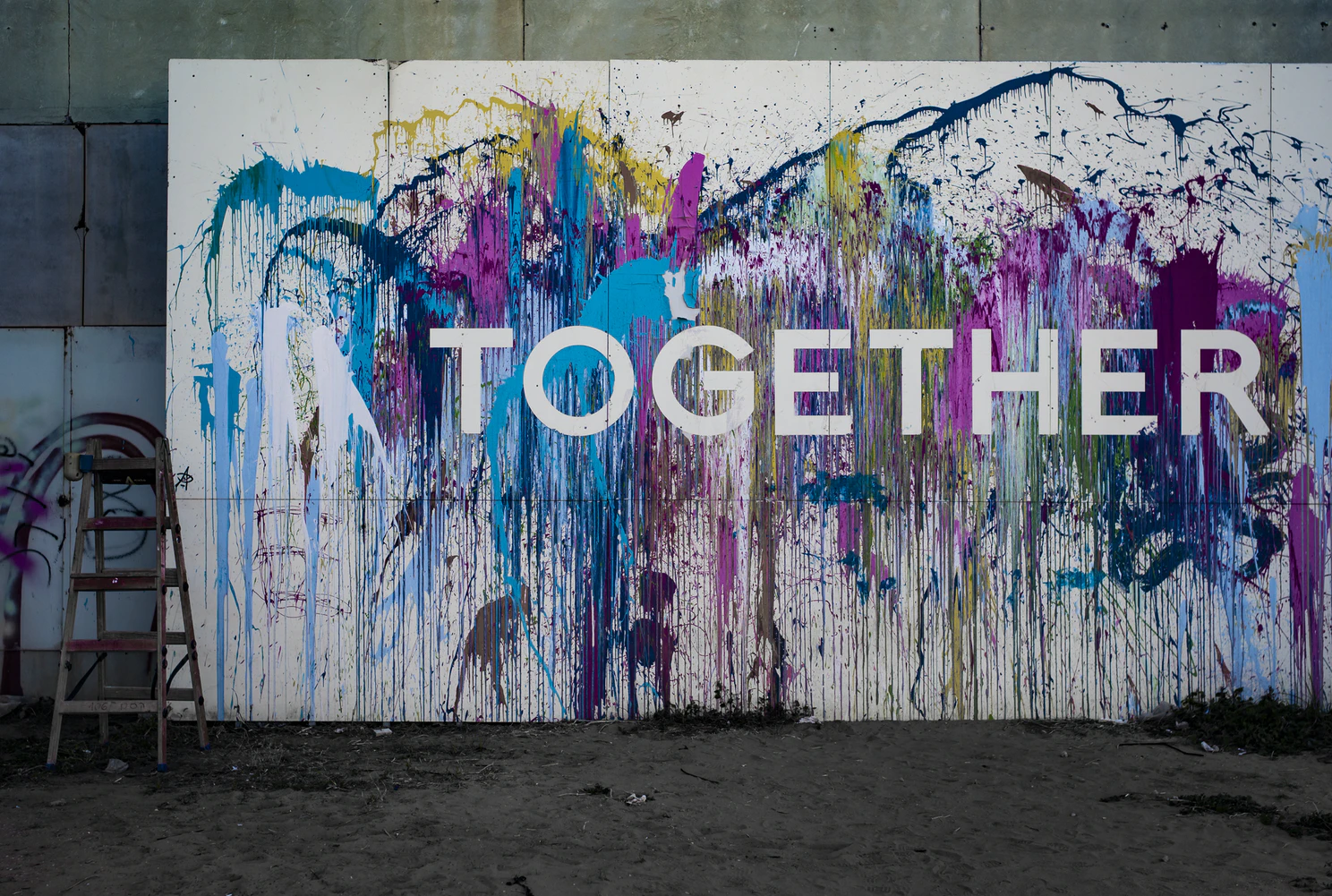 I.C. Fiorano Modenese 1^ - a.s. 2020-2021
Contrasto al bullismo e al cyberbullismo
Il contrasto ad ogni forma di bullismo e cyberbullismo rientra in un ambito più ampio di benessere scolastico. Al fine di favorire lo “star bene a scuola” l’I.C. Fiorano M. 1^ pone in essere diverse attività, elencate nella sezione progetti del PTOF (aggiornato annualmente) e specifiche per ogni ordine di scuola.
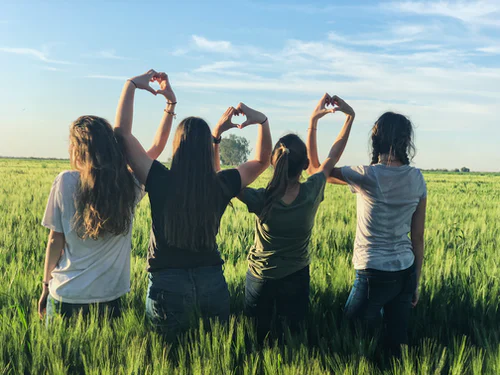 Riferimenti normativi
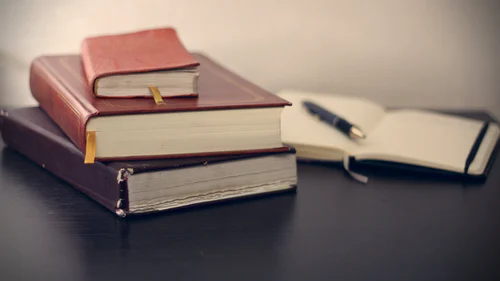 Sono diverse le leggi che parlano chiaro su questo argomento. Insieme dobbiamo fare qualcosa per:
riconoscere
individuare
gestire
questo fenomeno, che non è uno scherzo, non è un gioco, non è un litigio, non è una bravata, non è parte del consueto percorso di esperienze scolastico di ogni ragazza o ragazzo.
Bullismo
Per bullismo si intendono tutte quelle azioni di prevaricazione e sopruso, reiterate nel tempo, messe in atto da parte di un bambino/adolescente, definito “bullo” (o da parte di un gruppo), nei confronti di un altro bambino/adolescente percepito come più debole, individuato come  “vittima”.
Il fenomeno del cyberbullismo viene così definito dalla Legge 29 maggio 2017, n. 71 “qualunque forma di pressione, aggressione, molestia, ricatto, ingiuria, denigrazione, diffamazione, furto d’identità, alterazione, acquisizione illecita, manipolazione, trattamento illecito di dati personali in danno di minorenni, realizzata per via telematica, nonché la diffusione di contenuti on line aventi ad oggetto anche uno o più componenti della famiglia del minore il cui scopo intenzionale e predominante sia quello di isolare un minore o un gruppo di minori ponendo in atto un serio abuso, un attacco dannoso o la loro messa in ridicolo” (art.1).
Cyberbullismo
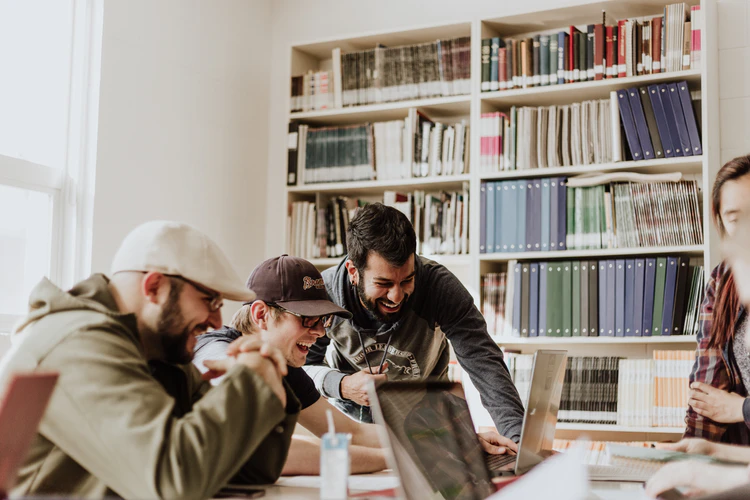 Segnalazione
Se ti senti oggetto di una prepotenza che pensi possa rientrare in questi casi oppure conosci qualcuno che ne sia vittima, che tu sia un alunno, un genitore o un lavoratore della scuola, occorre segnalarlo!
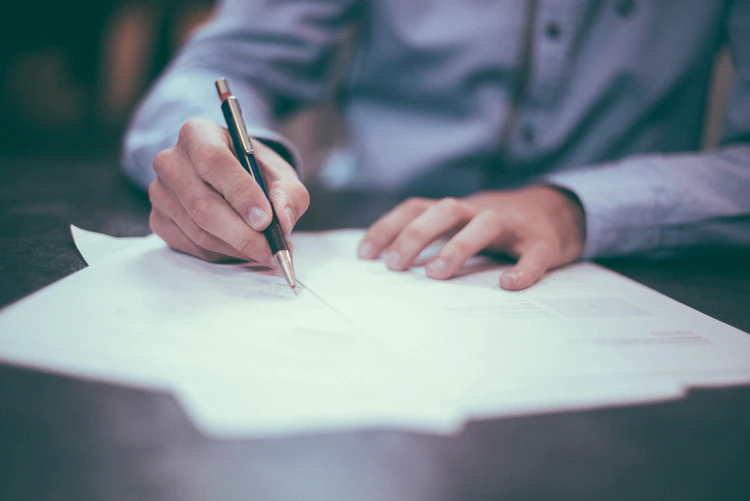 Come segnalare?
La segnalazione può essere fatta da chiunque nella scuola abbia notizia dell’accadimento di un presunto episodio di bullismo-vittimizzazione.
La scheda è disponibile:
in forma cartacea e puoi chiederla a un collaboratore scolastico o a un insegnante;
online (sul sito della scuola).
La segnalazione deve poi essere consegnata a un operatore scolastico o inviata a moic832004@istruzione.it.
Cosa succede dopo?
Dirigente Scolastico
Tutti questi attori entreranno in gioco per fare un po’ di chiarezza e pensare ad una strategia di intervento.
Team di presa in carico delle situazioni di emergenza
Famiglia
Docenti della classe
Rete di supporto territoriale
Se vuoi approfondire:
Protocollo antibullismo sul sito
Scheda di segnalazione sul sito

https://www.icfiorano.edu.it/